“La batalla de la vida no siempre la gana el más fuerte o el más ligero, porque tarde  o temprano, el hombre que gana es aquel  que cree poder hacerlo “
ANONIMO
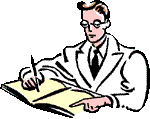 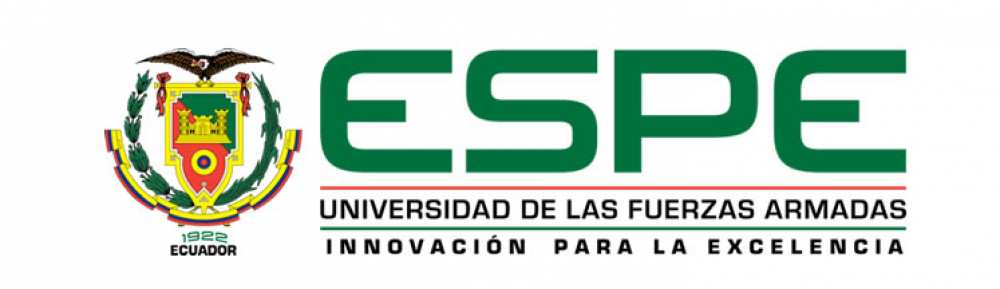 INGENIERIA EN COMERCIO EXTERIOR Y NEGOCIACION INTERNACIONAL
ANÁLISIS DE LA PARTICIPACION DE LAS EMPRESAS MIPYMES ECUATORIANAS EN LOS ACUERDOS COMERCIALES CON LA COMUNIDAD ANDINA  CAN
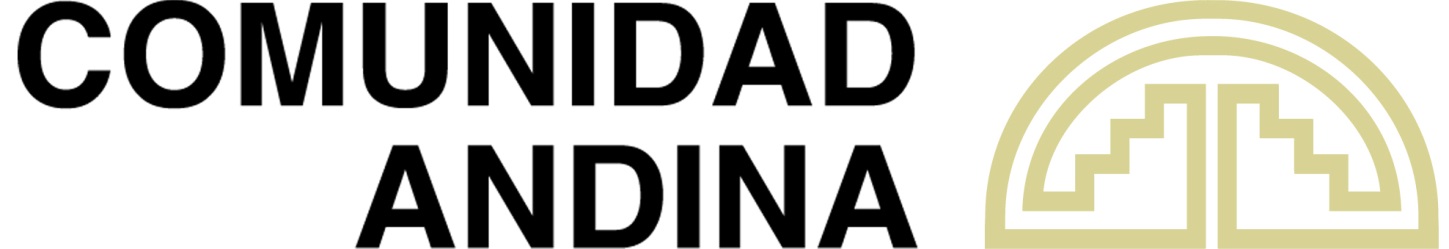 Autora: Dávalos Romero Andrea Estefanía
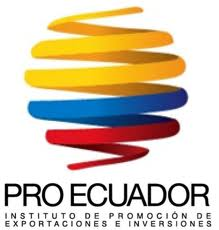 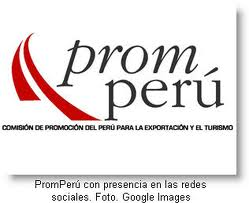 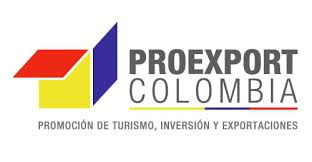 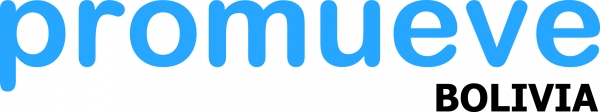 CAPÍTULO I: Aspectos Generales de las MIPYMES
.
Capítulo II
APORTE DE LAS MIPYMES EN LA ECONOMIA DEL ECUADOR
Producto Interno Bruto
Inversión Extranjera
Fuente: Banco Central del Ecuador BCE
APORTE DE LAS MIPYMES EN LA ECONOMIA DEL ECUADOR
Balanza Comercial
PIB Latinoamericano, Mundial y del Ecuador
Millones de dólares FOB
Fuente: Banco Central del Ecuador BCE
APORTE DE LAS MIPYMES EN LA ECONOMIA DEL ECUADOR
Índice de confianza Industrial
Consumo Final de Hogares
Fuente: Banco Central del Ecuador BCE
TASAS DE INTERES ACTIVAS EFECTIVAS VIGENTES
A Abril del 2014
Fuente: Banco Central del Ecuador BCE
Concepto de MIPYME
COPCI Art. 93.- Fomento a la exportación.- El Estado fomentará la producción orientada a las exportaciones y las promoverá mediante los siguientes mecanismos de orden general y de aplicación directa, sin perjuicio de los contemplados en otras normas legales o programas del Gobierno”
Fuente: Políticas de Apoyo a Latinoamérica
ANALISIS FODA/CAME- MIPYME
FINANCIAMIENTO
FINANCIAMIENTO
CAPITULO II: Actividades a las que se dedican las MIPYMES en el Ecuador
Clientes de las MIPYMES
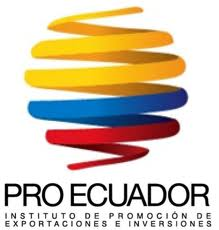 PRODUCEPYME
Fuente: Banco Central del Ecuador BCE
CAPITULO III: Análisis de las exportaciones de los sectores productivos del País
Fuente: Banco Central del Ecuador BCE
Datos Económicos de la  CAN
Tasa de crecimiento del PIB
Remesas
(Millones de Dólares)
Fuente: Oficinas de Cuentas Nacionales SGCAN. Estadística
Datos Económicos de la  CAN
Principales rubros de importación y exportación
Exportaciones de la CAN al mundo
Rubros de importación
Rubros de exportación
Fuente: Oficinas de Cuentas Nacionales SGCAN. Estadística
CAPITULO IV: Evolución de las MIPYMES y propuestas de vinculación para mejorar su participación en la CAN
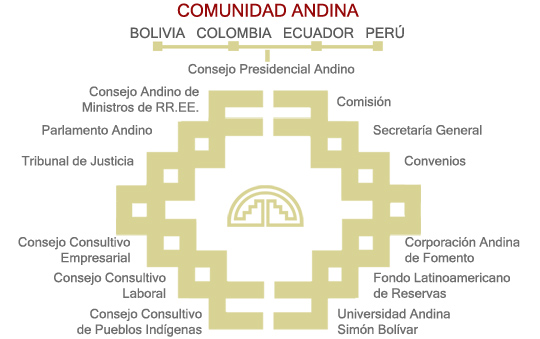 Fuente: Pagina web Comunidad Andina
ORGANIZACIONES DE LA CAN QUE AYUDAN AL FOMENTO DE LAS MIPYMES
Consejo Consultivo Laboral Andino
PAISES MIEMBROS DE LA CAN
Conclusiones
Recomendaciones
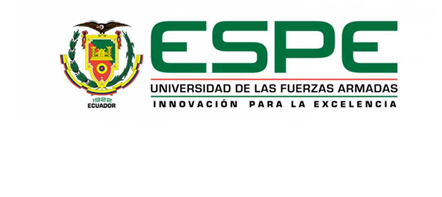 Gracias por su atención